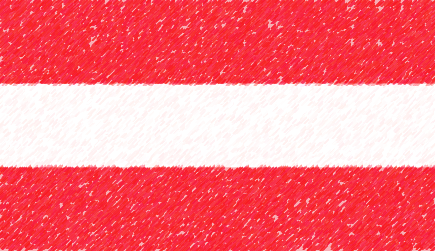 TECHNISCHE UNIVERSITÄT WIEN情報系夏季短期研修　参加者募集！
【研修主催機関】　INNES Institute Vienna
【研修場所】　　　ウィーン工科大学（オーストリア）
【プログラム費】　約40万円（研修費、渡航費、宿泊費、現地での空港送迎費を含む。　
                                   　　  但し、日本国内の移動費用、パスポート取得費用、保険料、現地通学交通費、
　　　　　　　　　　　　  食費や通信費などの個人的費用、VISA申請料などは含まず）　　　　　　　　（JASSO　7~8万円＋本学奨学金　5万円併用申請可） 
【研修期間】　　　2019年9月2日（月）～9月13日（金）
【内容】	　　　IoT-BigData-Cloud-Securityの４つの基礎言語に関する集中プログラム
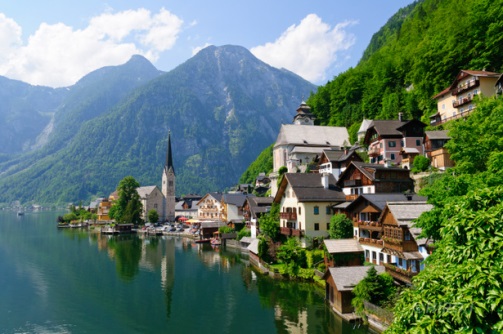 ★申込方法：　Ploneでプログラムへの申し込みを受け付けています。　https://crdeg.cf.ocha.ac.jp/ocha2/Plone/4clxju/2019summer

★申込締め切り　2019年6月17日（月）17:00
　http://www.cf.ocha.ac.jp/gec-out/news/d007107.html
Plone申込みページ
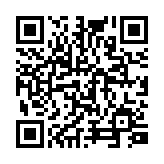 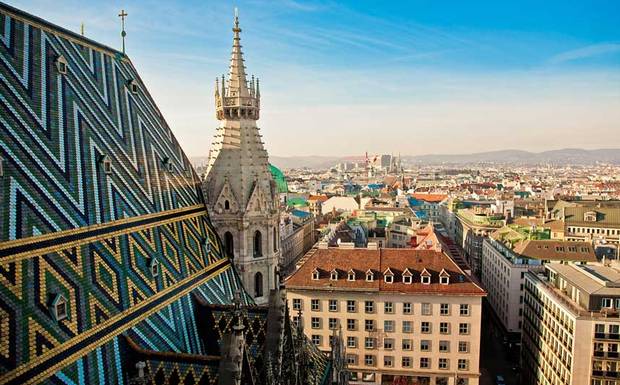 ※申込みの必要書類の詳細は、国際教育センターHPからご覧いただけます。
※JASSO奨学金の申込締切も6月17日17時まで、書類の提出先は国際課です。
　 詳しくは国際教育センターHPをご確認ください。
国際教育センターHP
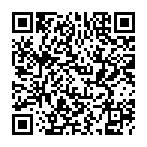 問合わせ先：
  お茶の水女子大学　国際教育センター【留学派遣】　　（国際交流留学生プラザ102）
  Email: info-ipo@cc.ocha.ac.jp　/　  Tel & Fax: 03-5978-5913
プログラム概要
テーマ：IoTとインターネットセキュリティ
キーワード：IoT、ビッグデータ、 Cloud、セキュリティ
9：00～13：00のプログラム内容（仮）：
Day1:  IoT講義
Day2:  Big Dataと分析論
Day3:  安全性とセキュリティ
Day4:  IoTとビッグデータ：プライバシーと国際法、規制について
Day5:  Smart Factoring & IIoT (産業IoT)
Day6:  Information Security Management System
　　 　  リスクマネジメントやビジネスをテーマとした調査
Day7:  ワークショップ：安全なデバイスの構築方法
Day8:  実用されているIoTデバイスを用いたグループワーク
Day9:  ウィーンのIoTラボ訪問
Day10: 総論－デジタル社会への示唆と未来へのソリューション